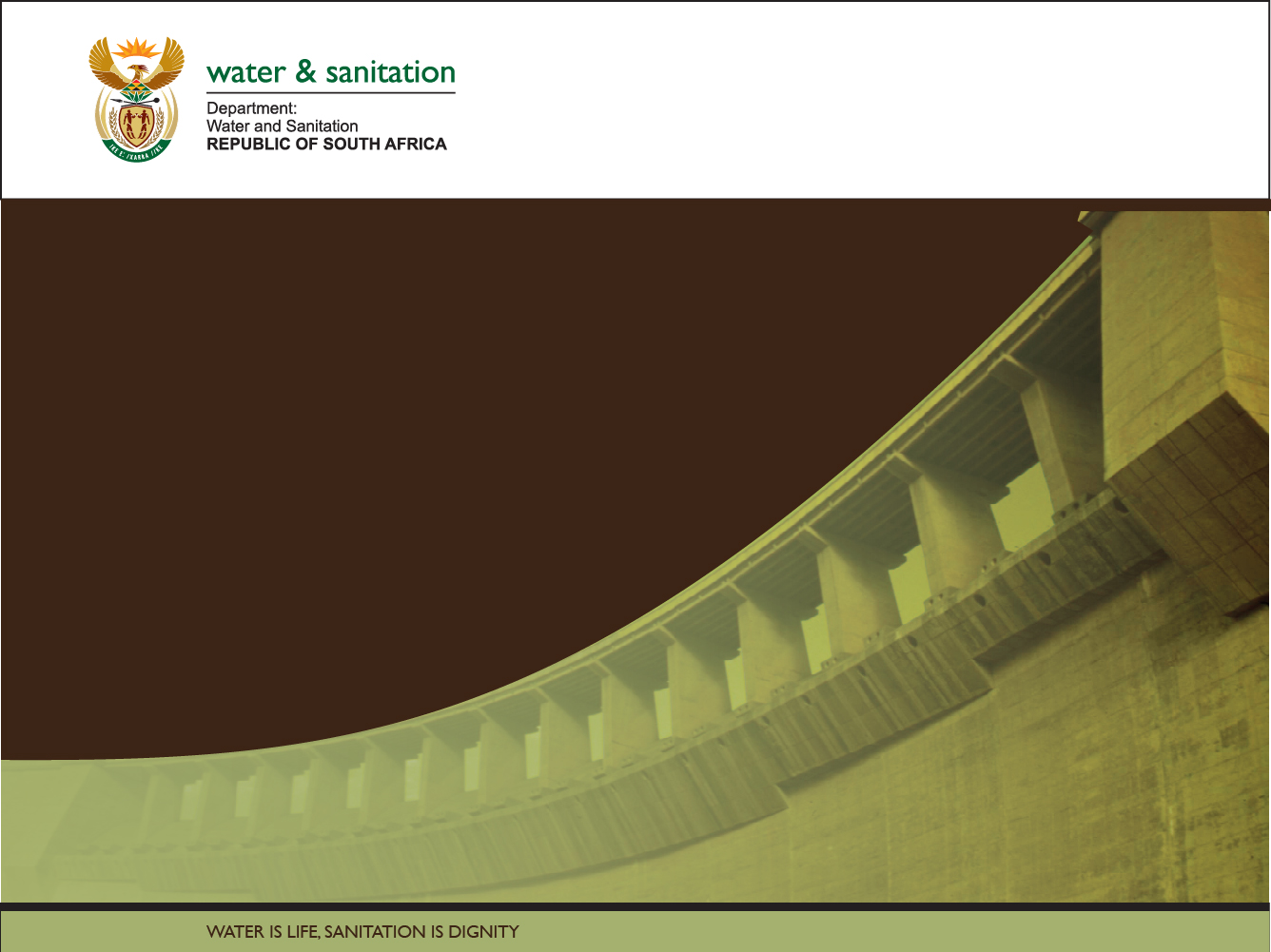 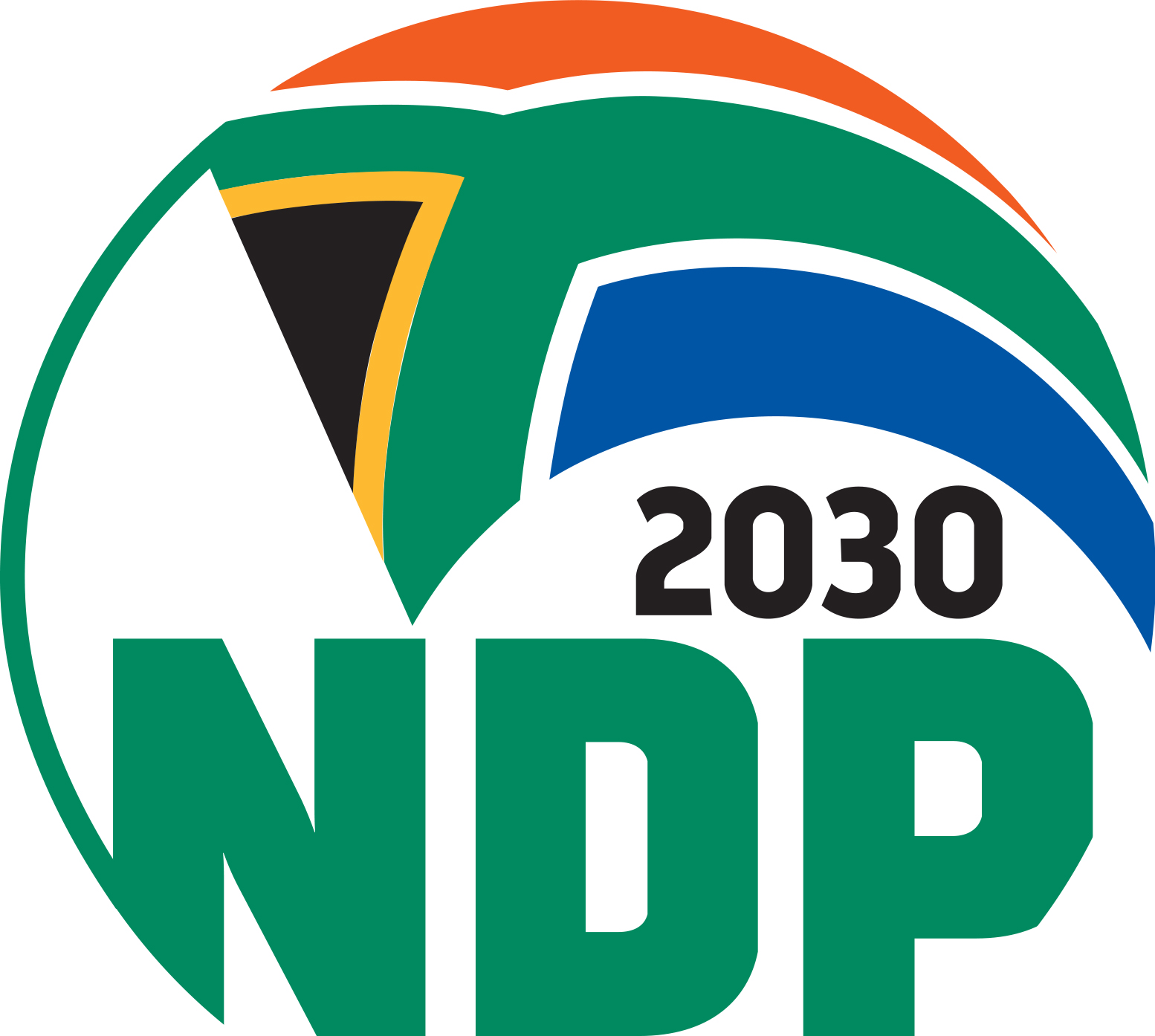 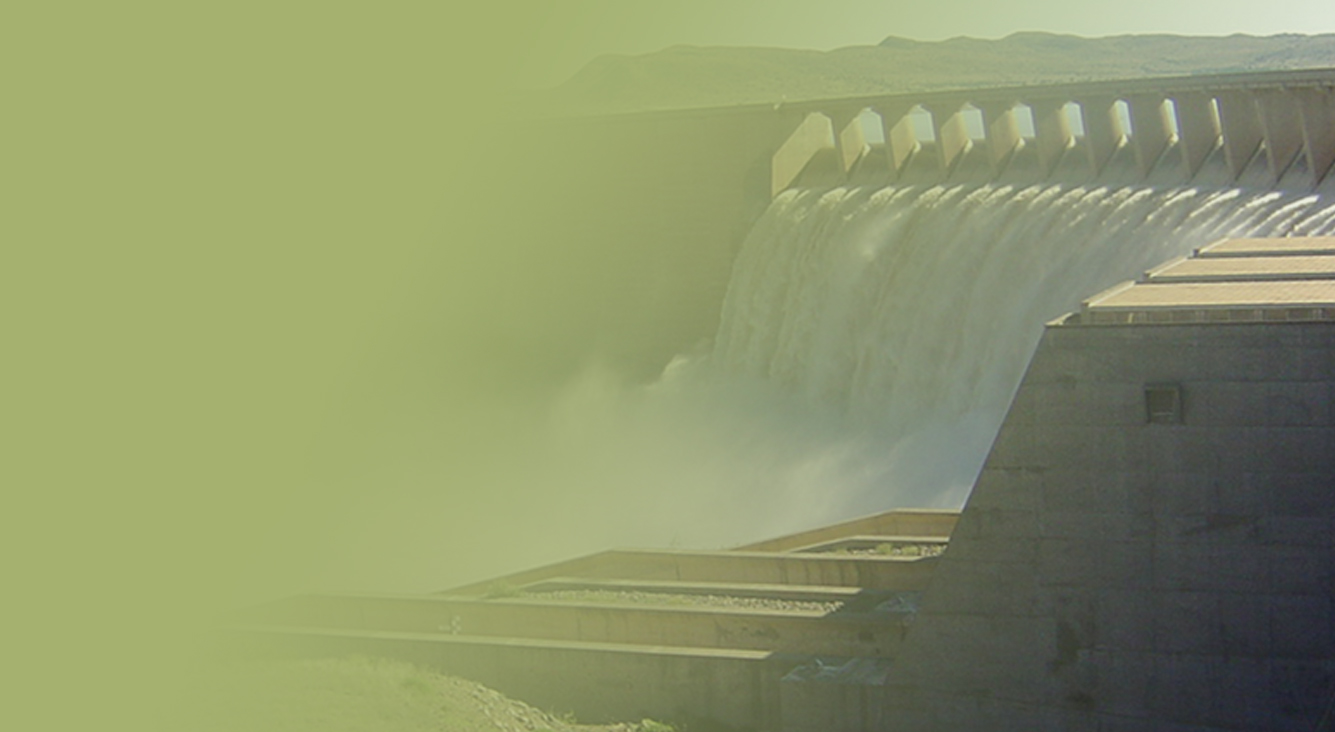 The Determination of Water Resource Classes and Resource Quality Objectives (RQOs) in the Breede-Gouritz WMA


Presented by: E Lekalake
Department: Water & Sanitation

Date: 23 – 24 July 2018
Purpose of the meeting
To share the study objectives and processes that have been followed


To provide information on the conclusion of the study
Background: Classification and determination of RQOs
The classification  and determination of the RQOs study in the Breede-Gouritz WMA was initiated in May 2016


Timeframe: 24 months 


Aurecon  South Africa (Pty) Ltd was appointed to assist DWS.


The objective of the study is to determine classes and set RQOs for water resources in the Breede-Gouritz WMA
(Rivers, Estuaries, Groundwater, Dams & Wetlands)
Legal Mandate
Chapter 3 of the National Water Act, (No. 36 of 1998) deals with the protection of water resources

The measures for protection of water resources are:  

Classification (S13)
Reserve (S16)
Resource Quality Objectives (S13)	

S12 requires the Minister to establish the Water Resource Classification System, (WRCS)

WRCS was published as Regulation 810 in Government Gazette No. 33541 dated 17 September 2010 

The WRCS defines: 
water resource classes and 
the procedure to determine Class, RQOs and Reserve

According to the NWA, once the WRCS has been gazetted all significant water resources must be classified and Resource Quality Objectives determined.
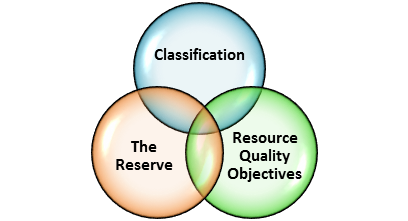 What are Water Resource Classes?
Classification defines the desired state of the water resources by setting Water Resource Classes;
Each class represents:
a different level of protection that is required for the water resource, and
the extent to which the water resource can be used.
Classification is used in two ways:
To describe the present status of the water resource
To describe the state towards which the water resource needs to be managed sustainably (future state).
Ecological Category (EC) - means the assigned ecological condition to a water resource .  It is measured by determining how much the ecosystem has changed from natural (pre-development condition). The scale is A (near natural) to F (critically modified)
5
How are Classes determined?
6
1
7
3
4
5
2
Models set up with ecological requirements and water requirements

Set  and test  a sustainable ecological protection level scenario for water resources
Gazetting 



Gazette the class configurations
Assessment of WMA

Divided into catchment areas (IUAs) based on socio-economic/
land use characteristics/
water resources (IUAs)

Data assessed

Status quo understood
Value and condition of water resources

Goods and services assessed 

Economic Framework for decision making developed
Ecological requirements of water resources understood and quantified

How much water does the ecology require for different protection levels
Set other scenarios  (future states) and evaluate within the integrated water resource management context of WMA
Understand the implications of different protection levels
Evaluate the scenarios with the stakeholders

Stakeholders evaluate scenarios and agreed on shortlist

Recommended classes for the IUAs
We are here
COMPLETED
Stakeholder engagement
Summary of Key Study Milestones: Classes
18 IUAs delineated:
(10 in the Breede-Overberg & 8 in the Gouritz-Coastal areas)

162 river and estuary nodes established

Value and condition of water Resources linked

Ecological Water Requirements quantified

Various scenario identified & evaluated:
(Spatially targeted scenario taken forward)

Classes set for 18 IUAs
7
What are Resource Quality Objectives?
In essence:
RQOs are the objectives or goals which can be measured or monitored to determine whether the Water Resource Class is being achieved.
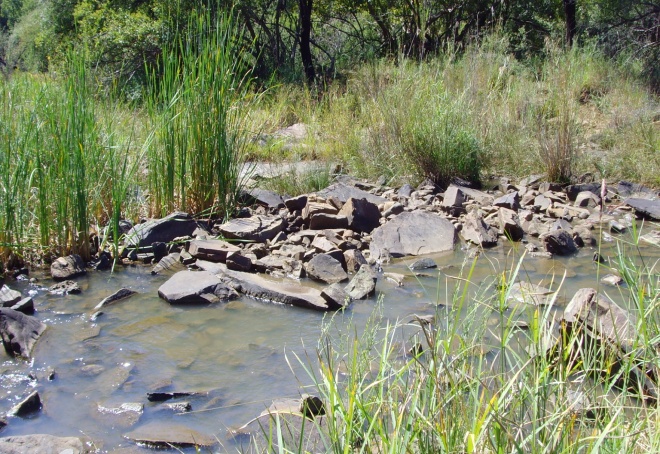 8
What are Resource Quality Objectives?
RQOs can be numerical and/or descriptive statements and may relate to:
what the quantity of the water should be (water level, pattern, timing)
what the water quality should be (physical, chemical and biological
what the condition of the instream and riparian (river bank) habitat should be
what the condition of the aquatic (water) animal and plant life should be.
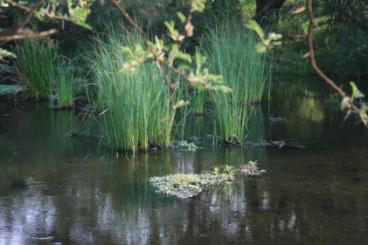 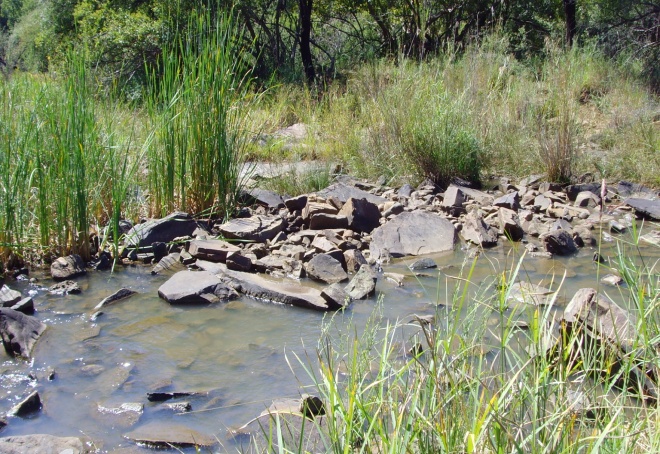 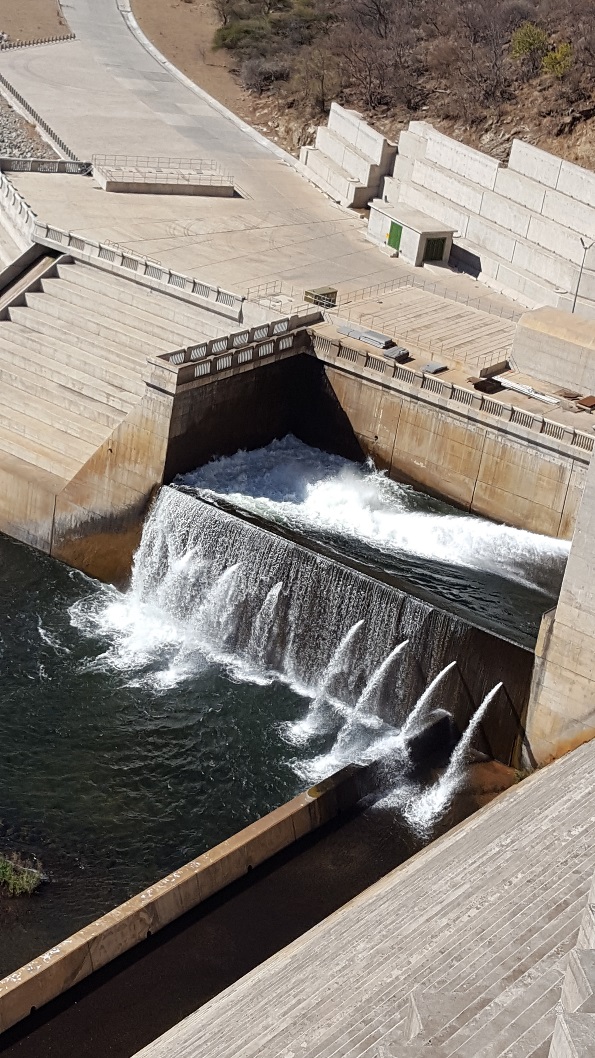 9
Study Process & Progress: RQOs
RQOs 7-Step Procedure  

     












      : completed
       
       : in progress
       
       : next steps
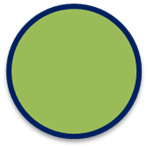 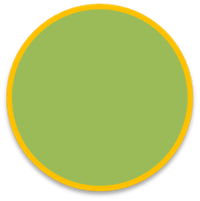 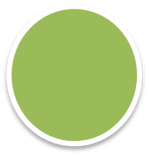 FOR WHICH COMPONENTS AND INDICATORS ARE RQOs SET?
COMPONENTS AND SUB COMPONENTS
(RIVERS, DAMS, WETLANDS, ESTUARY)
COMPONENTS AND SUB COMPONENTS
(GROUNDWATER)
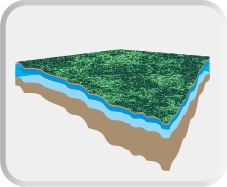 Measurable parameters including:

Quantity (Abstraction), 
Aquifer Water Level, 
Water Quality, and 
Protection Zones (related to a localised borehole as a means of protecting the basic human needs and the ecological Reserve).
Summary of Key Study Milestones: RQOs
73 resource units were prioritised for the setting of RQOs (Breede-Overberg)
17 Rivers 
11 Estuaries 
6 Dams 
12 Wetland 
27 Ground water
Summary of Key Study Milestones: RQOs
68 resource units were prioritised for the setting of RQOs (Gouritz-Coastal)
20 Rivers
23 Estuaries 
2 Dams
9 Wetland
14 Ground water
Stakeholder Engagement
Public Consultation meeting  -  15 -16 November 2016
1st Project Steering Committee meeting  - 14 February 2017
2nd Project Steering Committee meeting  - 29 November 2017
1st Technical Task Group meeting – 24 April 2017
2nd Technical Task Group meeting – 12 -16 March 2018
Estuary sector meeting –  19 April 2018
Agriculture sector meeting – 24 May 2018 
Municipality sector meeting – 13 June 2018
3rd PSC Project Steering Committee meeting – 12 June 2018 
Public meetings – 23 -24 July 2018

All issues and responses are being captured in a register (ongoing)
Study Information
For more information visit the Departmental website: 
		www.dwa.gov.za/rdm/WRCS/default.aspx 

   E-mail : Lekalakee@dws.gov.za
        		Erik.VanDerBerg@aurecongroup.com
Bea Whittaker : BGClassRQO@gmail.com
THANK YOU!
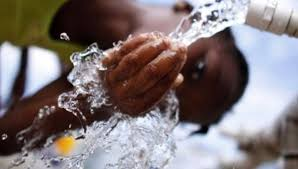 Rivers
Estuaries
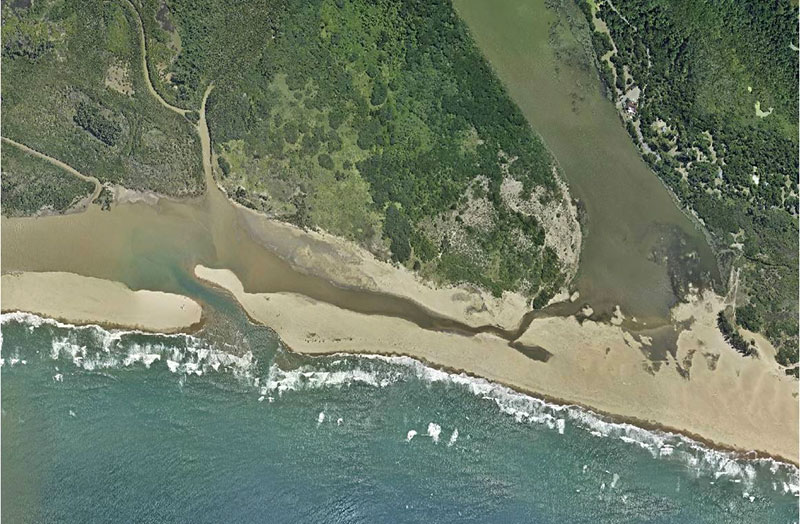 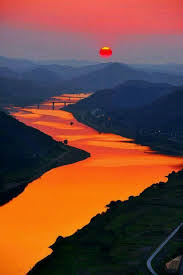 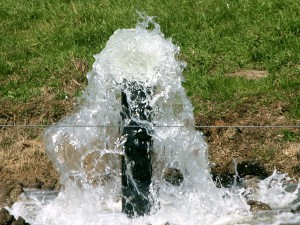 Groundwater
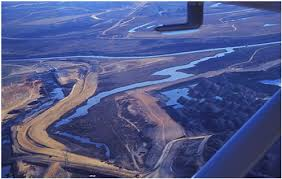 Wetlands
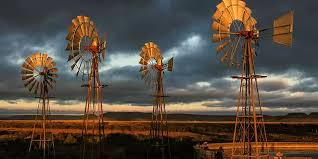 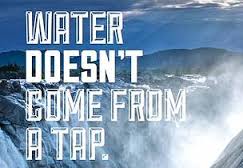 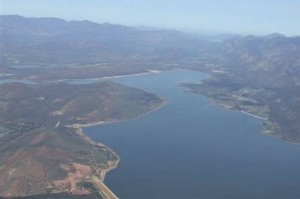 Dams
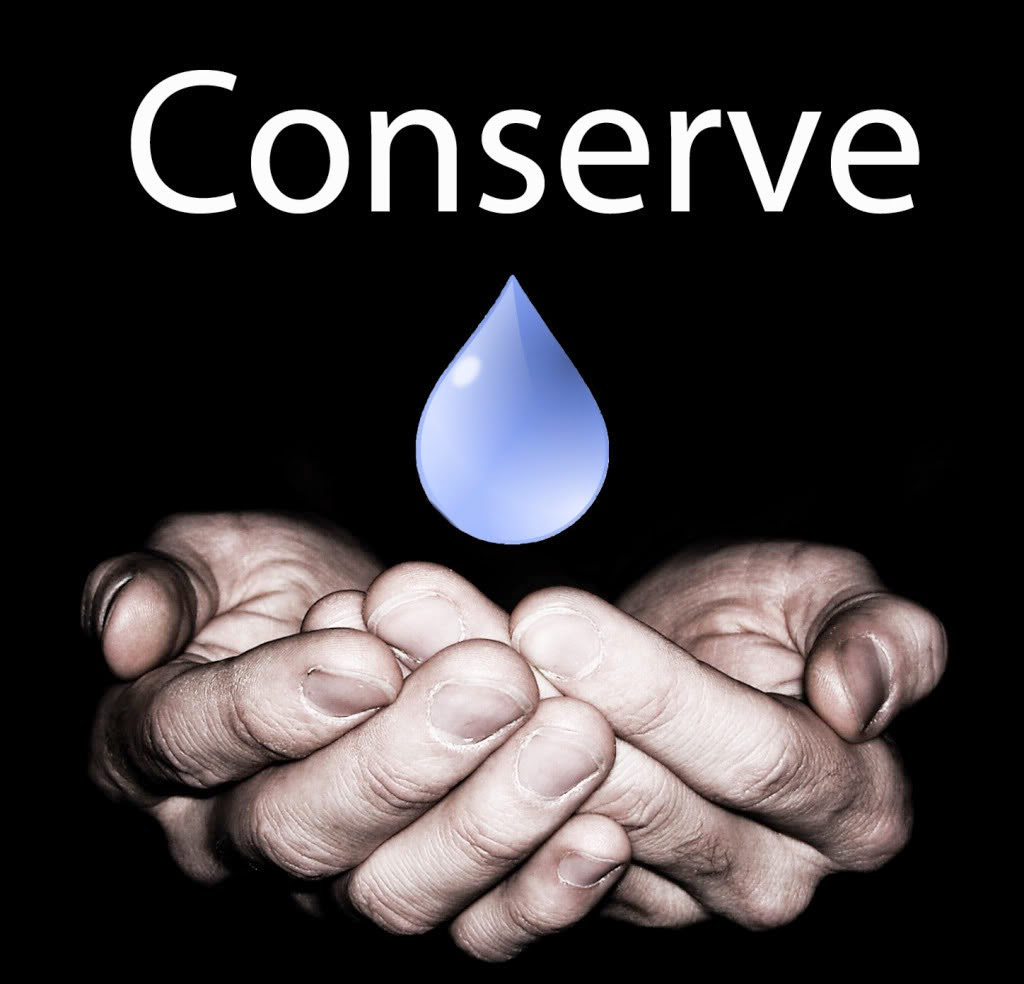 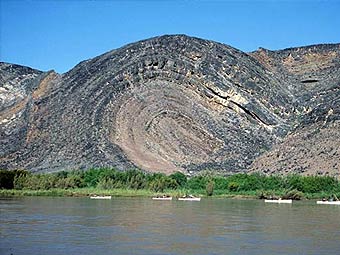 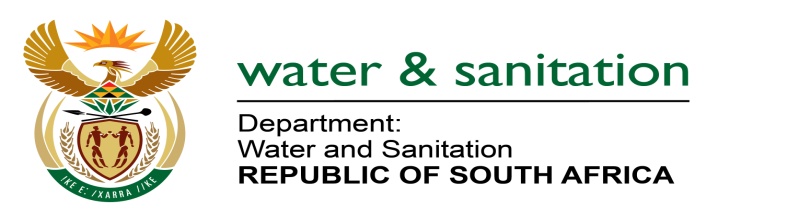 18
Way forward
Gazetting process has started


All issues and responses are being captured in a register (ongoing)